Удалая Е.Н., учитель математики МБОУ СОШ № 51 с. Березовка
ИСПОЛЬЗОВАНИЕ СВОЙСТВ ДЕЙСТВИЙ ПРИ ВЫЧИСЛЕНИЯХ
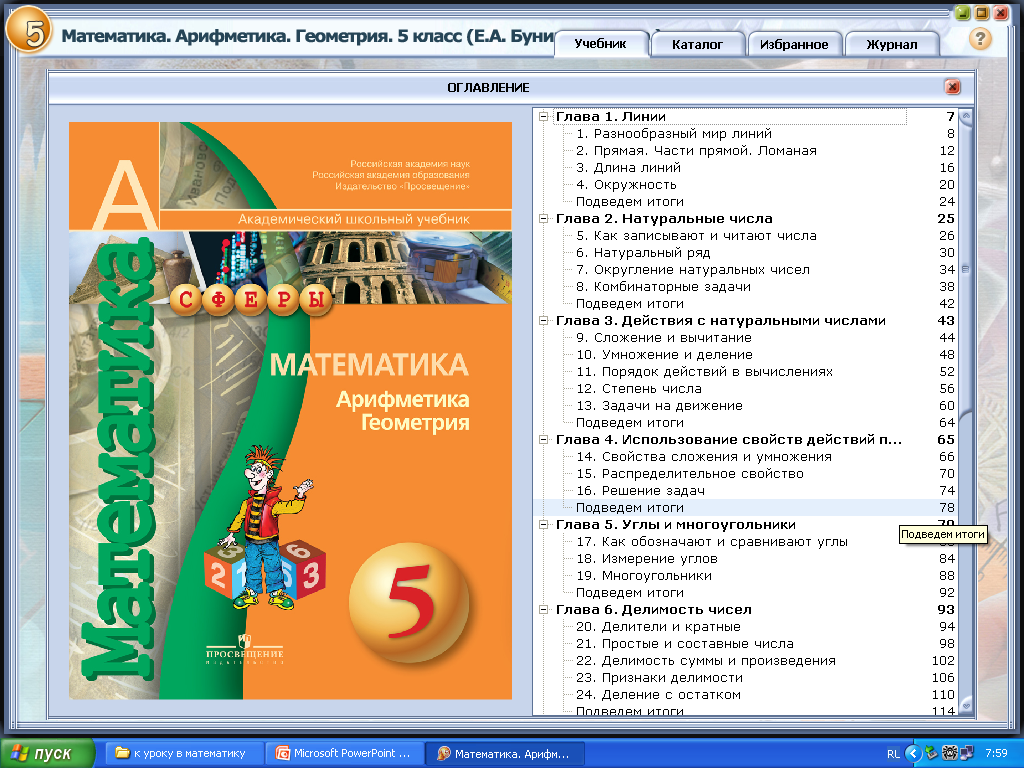 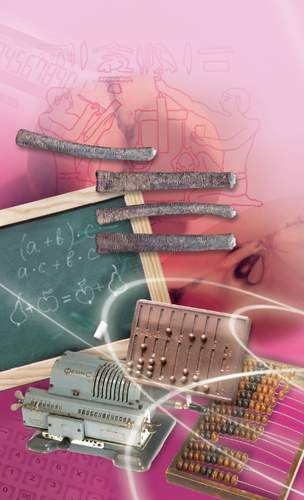 Метапредмет – Задача
Удалая Е.Н., учитель математики МБОУ СОШ № 51 с. Березовка
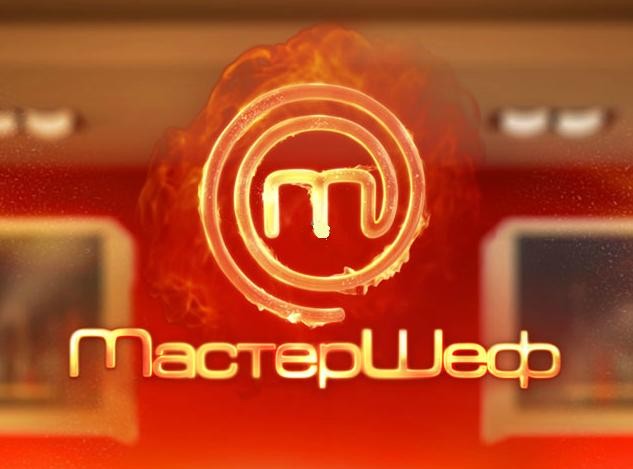 Удалая Е.Н., учитель математики МБОУ СОШ № 51 с. Березовка
Карточка устного счета (ответы)
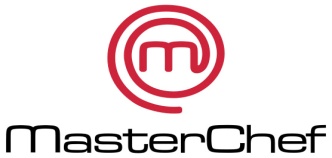 Удалая Е.Н., учитель математики МБОУ СОШ № 51 с. Березовка
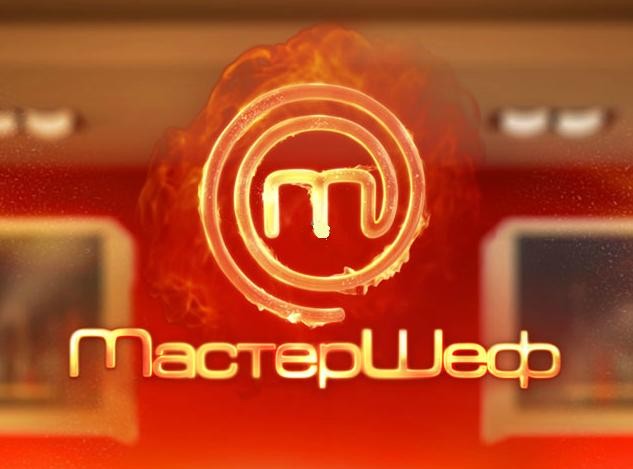 Удалая Е.Н., учитель математики МБОУ СОШ № 51 с. Березовка
Что такое кулинария?
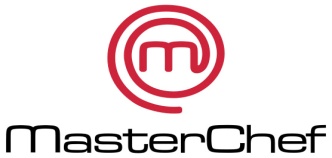 Кулинария – 
это искусство приготовления пищи
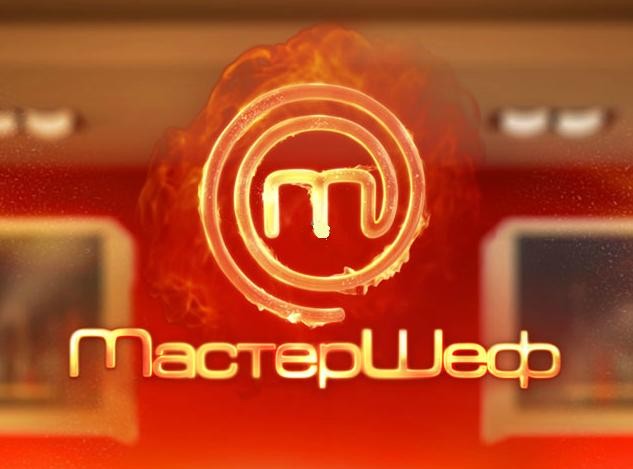 целеполагание
Удалая Е.Н., учитель математики МБОУ СОШ № 51 с. Березовка
Тема урока?
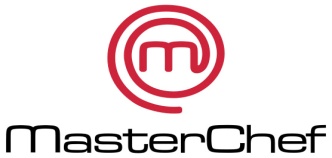 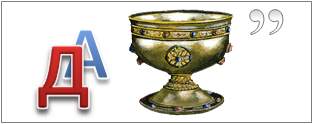 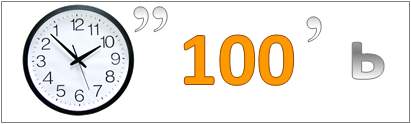 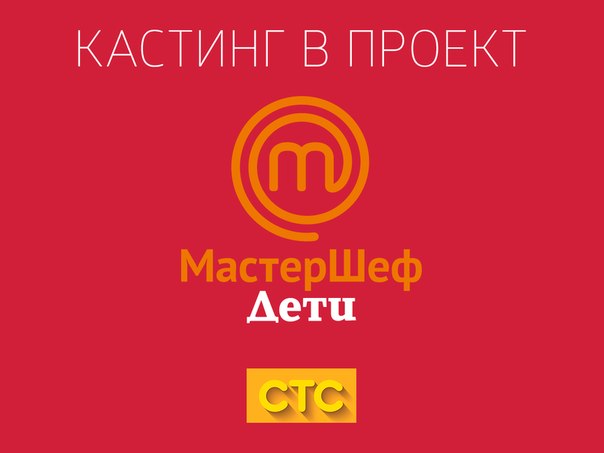 целеполагание
Удалая Е.Н., учитель математики МБОУ СОШ № 51 с. Березовка
Тема урока?
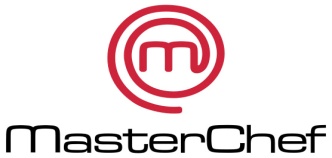 Решение задач на части 
МастерШеф
Дети
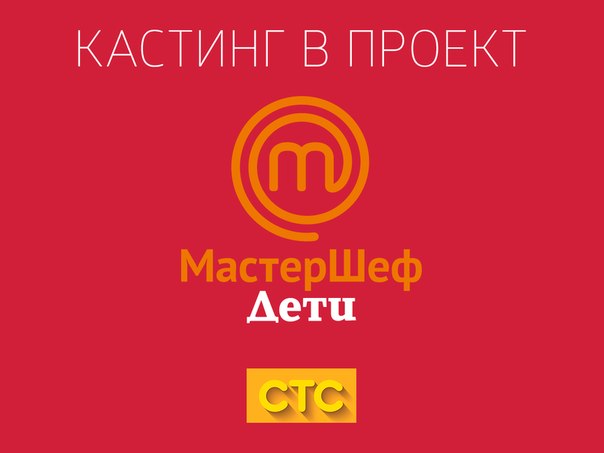 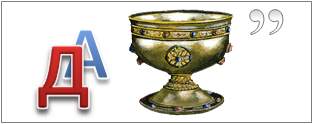 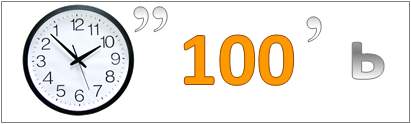 целеполагание
Решите задачу самостоятельно!
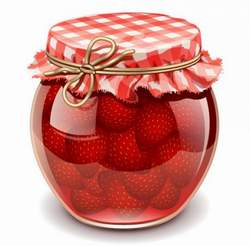 Чтобы сварить варенье из вишни, на 2 части ягод берут 3 части сахара.
1 вариант                                        2 вариант
Сколько сахара надо                 Сколько килограммов 
взять, если приготовлено         вишни надо взять,
 2 кг 600 г ягоды?                     если имеется 4 кг 500 г 
                                                                       сахара?
ЗАДАЧНИК
№186
2600 : 2 ∙ 3 = 3900 (г)
1
4500 : 3 ∙ 2 = 3000 (г)
2
Вхождение в тему урока и создание условий для осознанного восприятия нового материала.
Решите задачу самостоятельно!
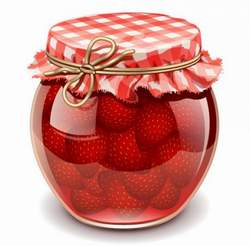 Чтобы сварить варенье из вишни, на 2 части ягод берут 3 части сахара.
1 вариант                                        2 вариант
Сколько сахара надо                 Сколько килограммов 
взять, если приготовлено         вишни надо взять,
 2 кг 600 г ягоды?                     если имеется 4 кг 500 г 
                                                                       сахара?
ЗАДАЧНИК
2 кг 600 г = 2600г
№186
ягода
2600 : 2 ∙ 3 = 3900 (г)
1
сахар
4 кг 500 г = 4500г
4500 : 3 ∙ 2 = 3000 (г)
2
Вхождение в тему урока и создание условий для осознанного восприятия нового материала.
Удалая Е.Н., учитель математики МБОУ СОШ № 51 с. Березовка
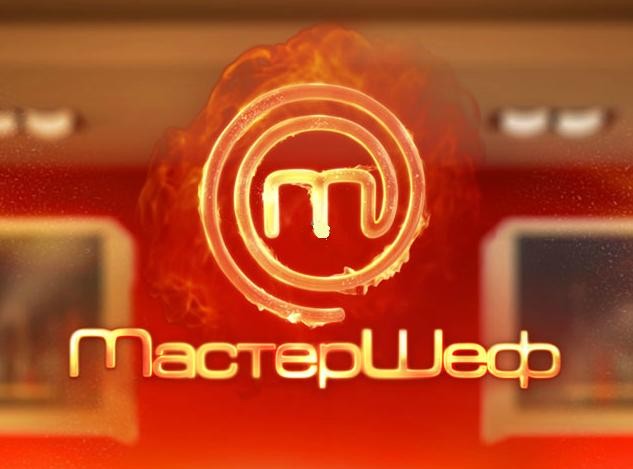 Удалая Е.Н., учитель математики МБОУ СОШ № 51 с. Березовка
Что такое десерт?     Банановый коктейль!
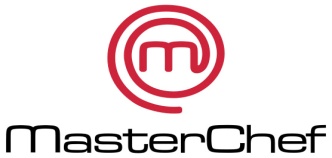 Рецепт 
для приготовления бананового коктейля (на 5 порций)



       Бананы: 5 шт.                                       Бананы: 1 шт.




Сливочное мороженое: 1кг          Сливочное мороженое: ?



          Молоко: 500 мл                                       Молоко: ?
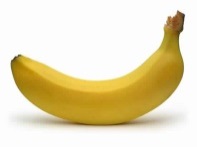 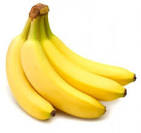 Книга о вкусной и здоровой пище
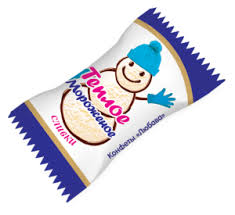 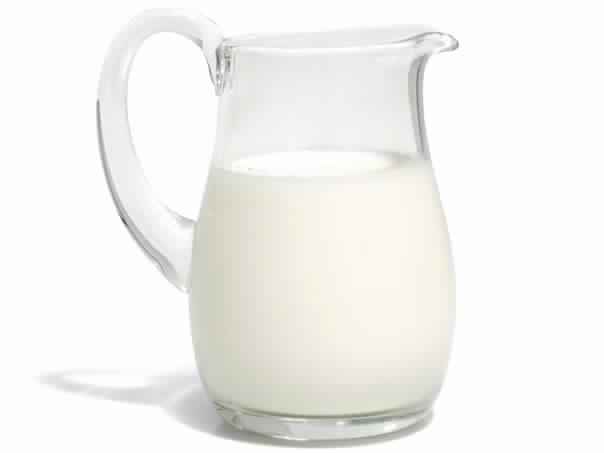 Удалая Е.Н., учитель математики МБОУ СОШ № 51 с. Березовка
Что такое десерт?     Банановый коктейль!
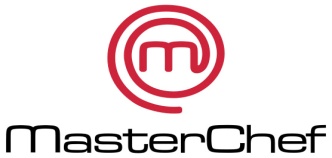 Рецепт 
для приготовления бананового коктейля (на 5 порций)



       Бананы: 5 шт.                                       Бананы: 1 шт.




Сливочное мороженое: 1кг       Сливочное мороженое: 200г



          Молоко: 500 мл                                   Молоко: 100 мл
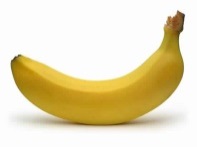 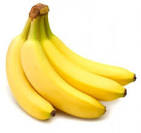 Книга о вкусной и здоровой пище
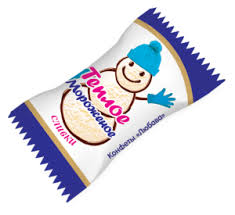 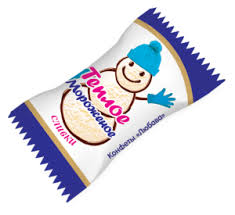 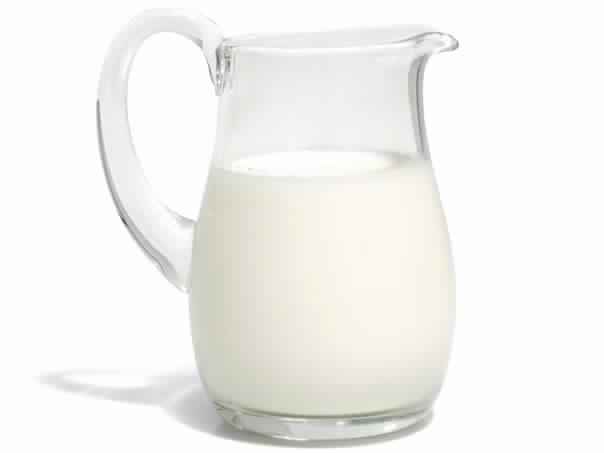 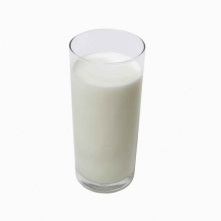 Удалая Е.Н., учитель математики МБОУ СОШ № 51 с. Березовка
Что такое десерт?     Банановый коктейль!
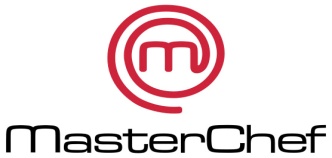 Банановый коктейль
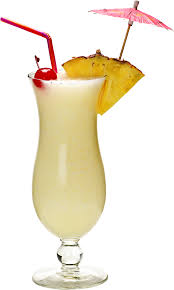 Мякоть банана имеет сбалансированный комплекс всех необходимых веществ, это и витамины С, А, Е, В1, В2, В6, РР, и минералы кальций, фосфор, магний, железо, натрий и малая доза калия.
Удалая Е.Н., учитель математики МБОУ СОШ № 51 с. Березовка
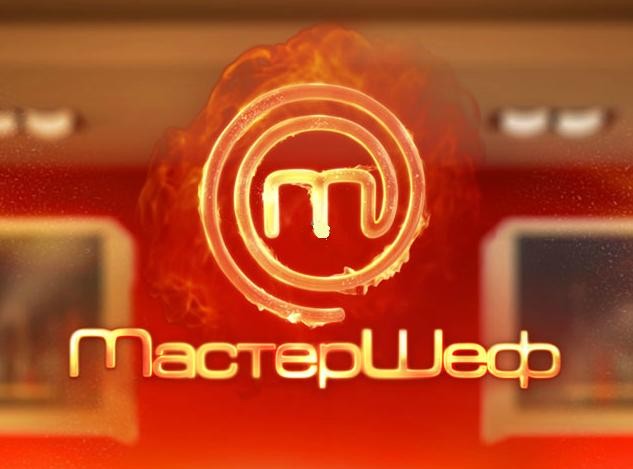 Удалая Е.Н., учитель математики МБОУ СОШ № 51 с. Березовка
Итог урока!
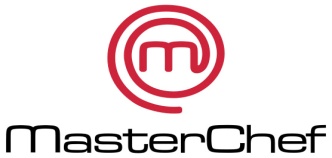 Я узнал(а)…

Я научился(лась)….
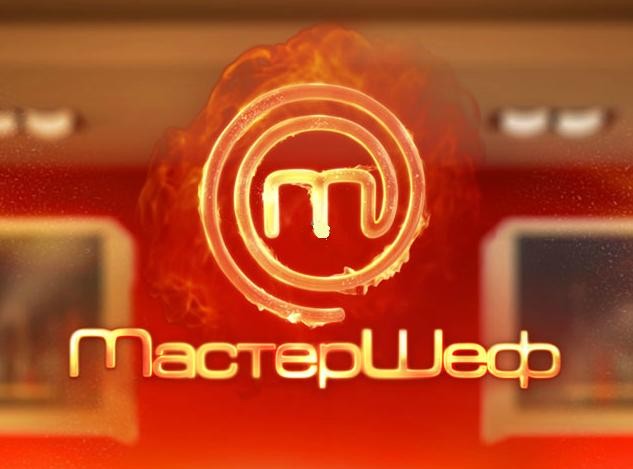 Удалая Е.Н., учитель математики МБОУ СОШ № 51 с. Березовка
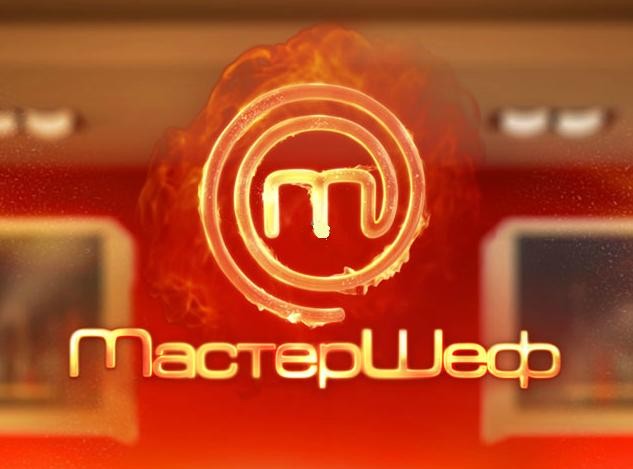